NDCRC – Automatic Tracing and Unit Tests 

Bryan Luker/Ashwini Krishna

November 21, 2024
NDCRC – Automatic Tracing and Unit Tests
Timeline Update
Next NDCRC release planned for production on December 12, 2024 to incorporate additional malware scanning for attachments as well as stabilization bug fixes and requested enhancements
After December release, a final projected stabilization/enhancement release is tentatively scheduled for late January
Platform feasible improvements to the submission form and process that are requested by both ERCOT and market users will continue in future releases if necessary
2
NDCRC – Automatic Tracing and Unit Tests
Changes in 12/12 release
Test Requests can be submitted for multiple units at the same station
Launch form with the “Create Bulk Request” button to open a version supporting multi-unit select, pictured below
Hold CTRL while clicking in the “Unit Code” box to choose multiple units
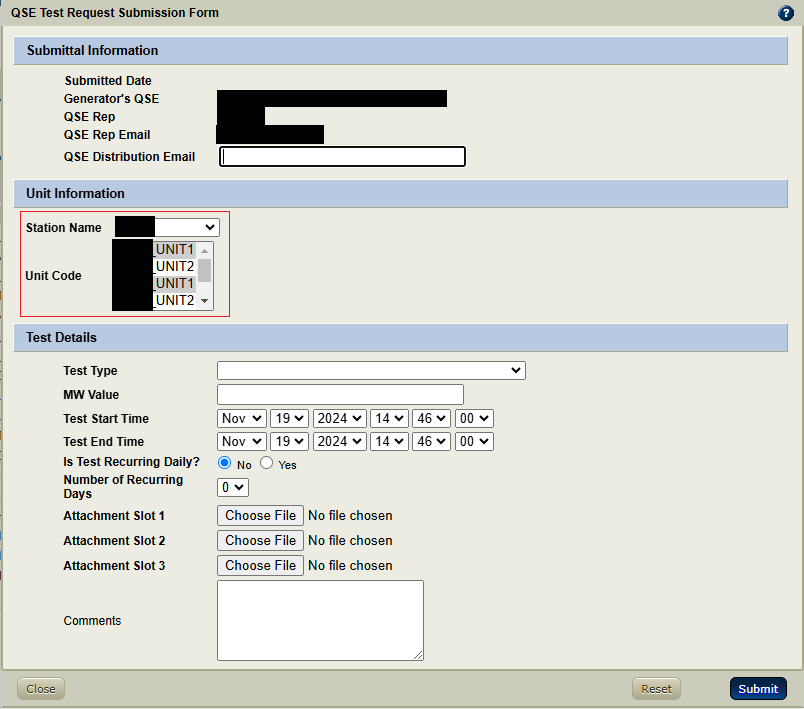 3
NDCRC – Automatic Tracing and Unit Tests
Changes in 12/12 release (continued)
Test Requests can be scheduled as recurring
In order to flag a test as recurring, start time and end time must fall on the same day.  Set “Is Test Recurring Daily?” field to “Yes” and pick the “Number of Recurring Days” from the drop down
After submission, the “Projected Test End Date” will be calculated and appear as read only on the form based on the selected “Test End Time” and “Number of Recurring Days” selection
Use this feature if you only need to test for a small window on a single day, but need to repeat the test on subsequent days in the same time slot
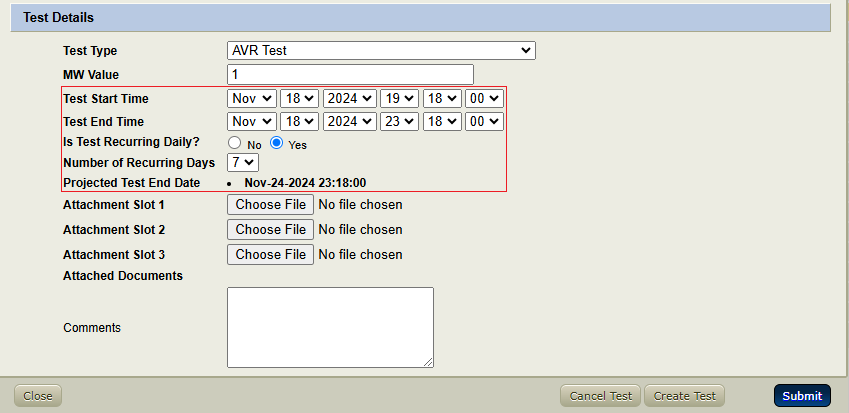 4
NDCRC – Automatic Tracing and Unit Tests
Changes in 12/12 release (continued)
Attached files are not immediately downloadable until they complete malware scanning
When viewing a submitted form, the “Attached Documents” hyperlinks will be disabled for up to 30 seconds while malware scanning is in progress
After scanning is completed, the link should be active as it normally is unless the file was flagged as a threat, in which case the hyperlink will remain disabled
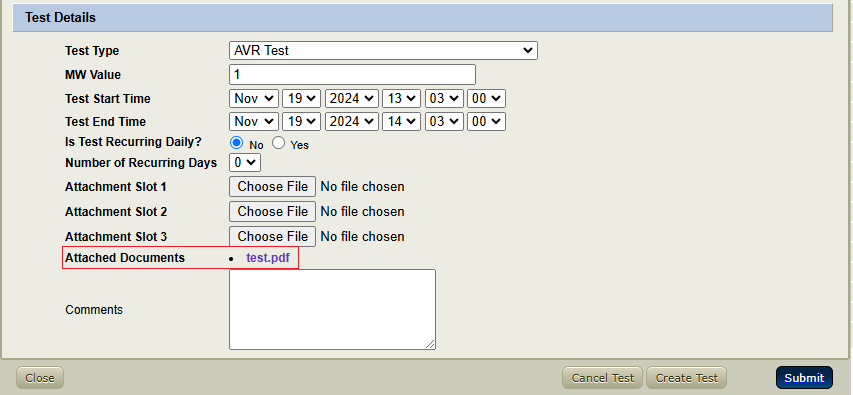 5